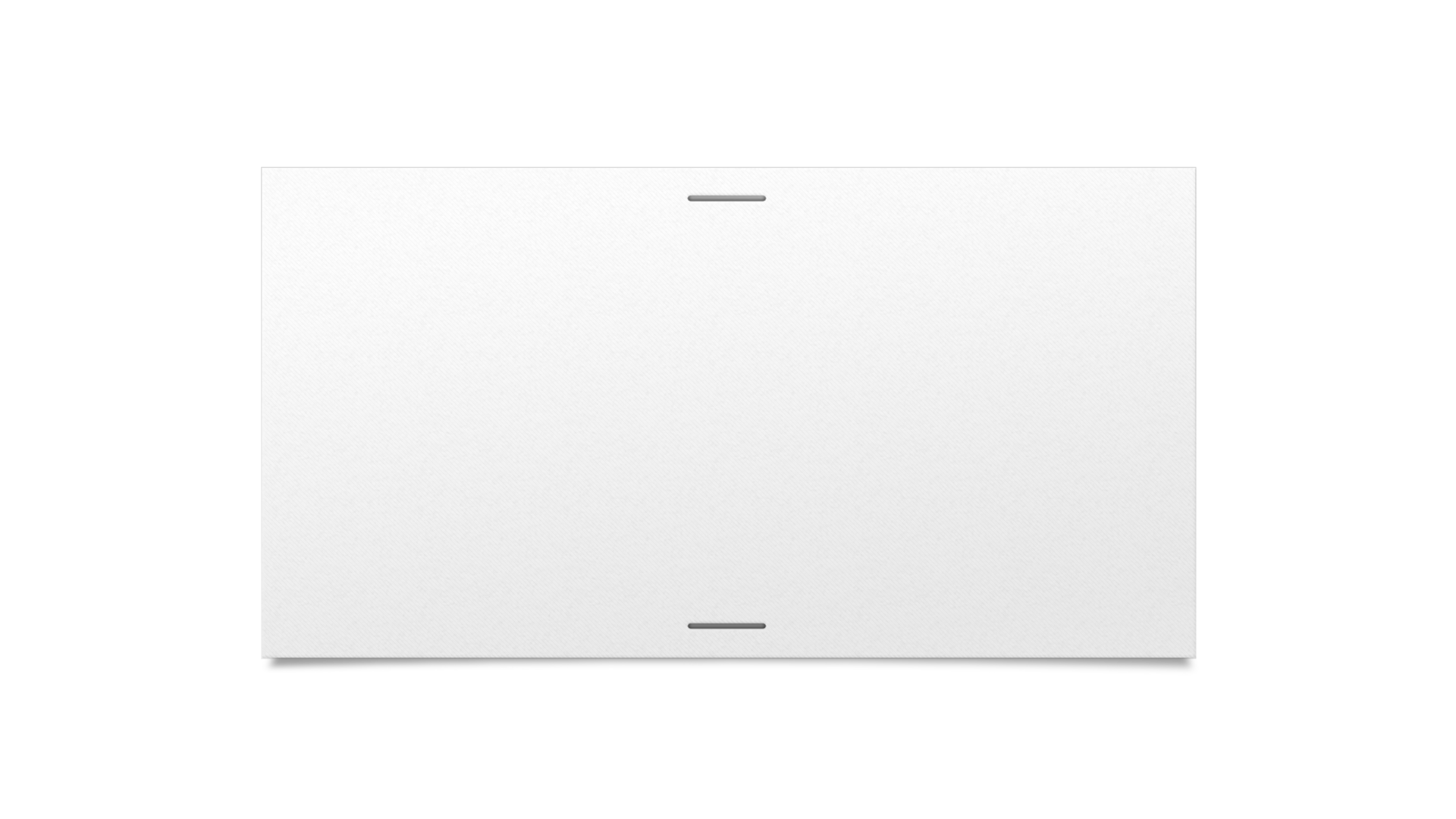 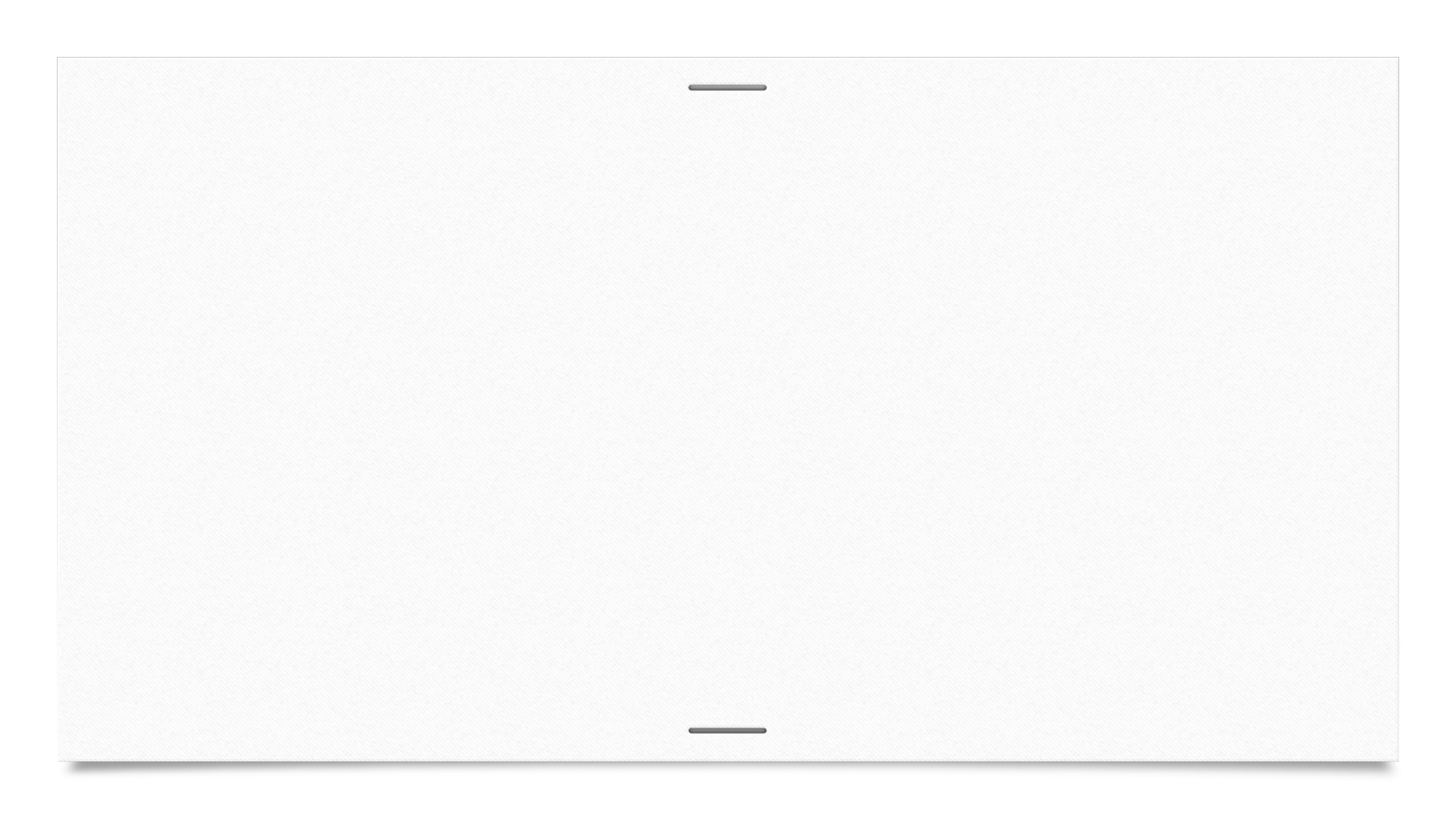 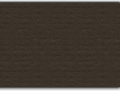 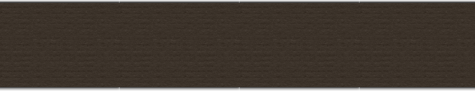 7:31 - 37
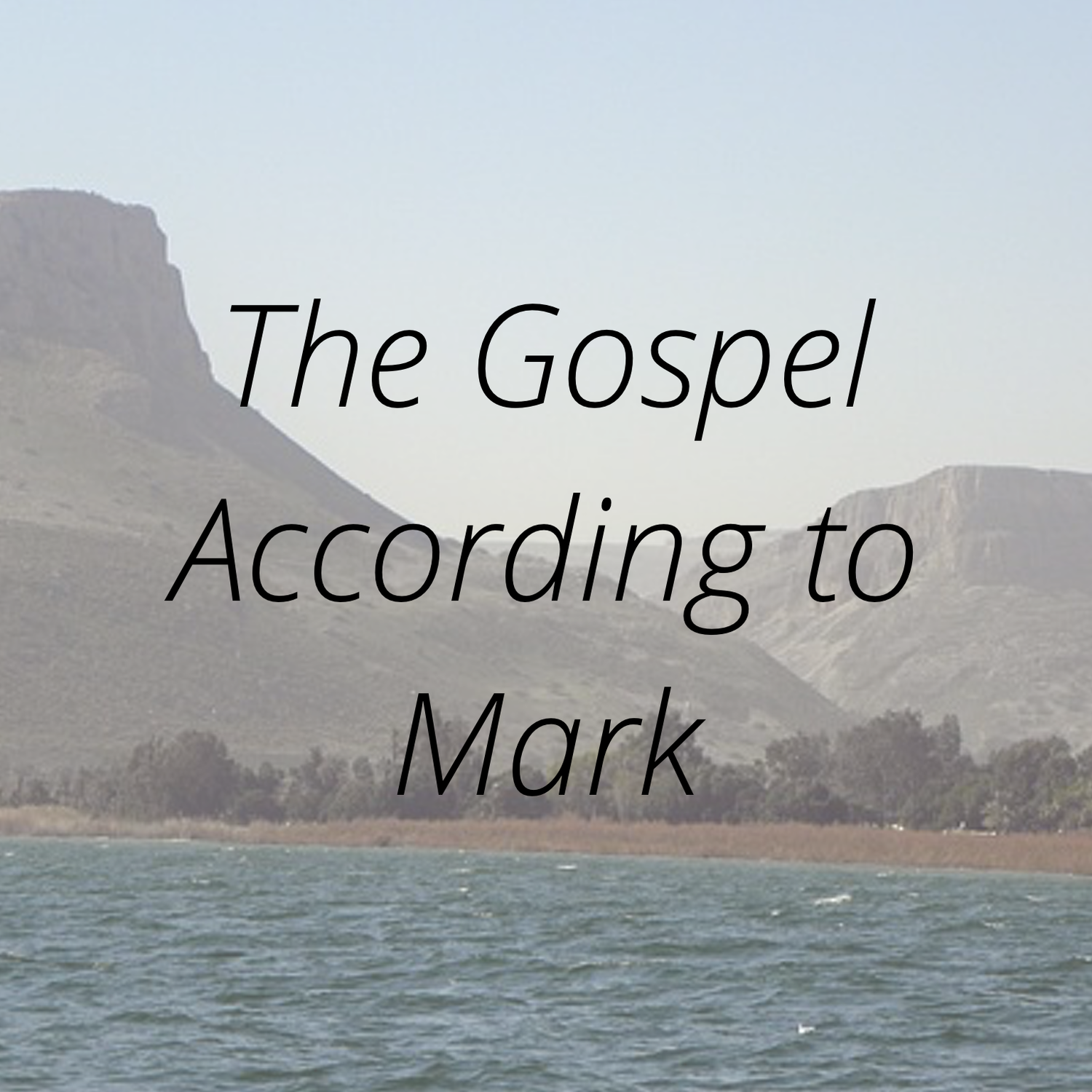 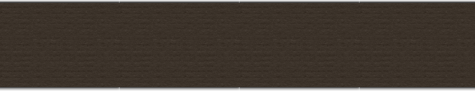 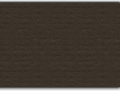 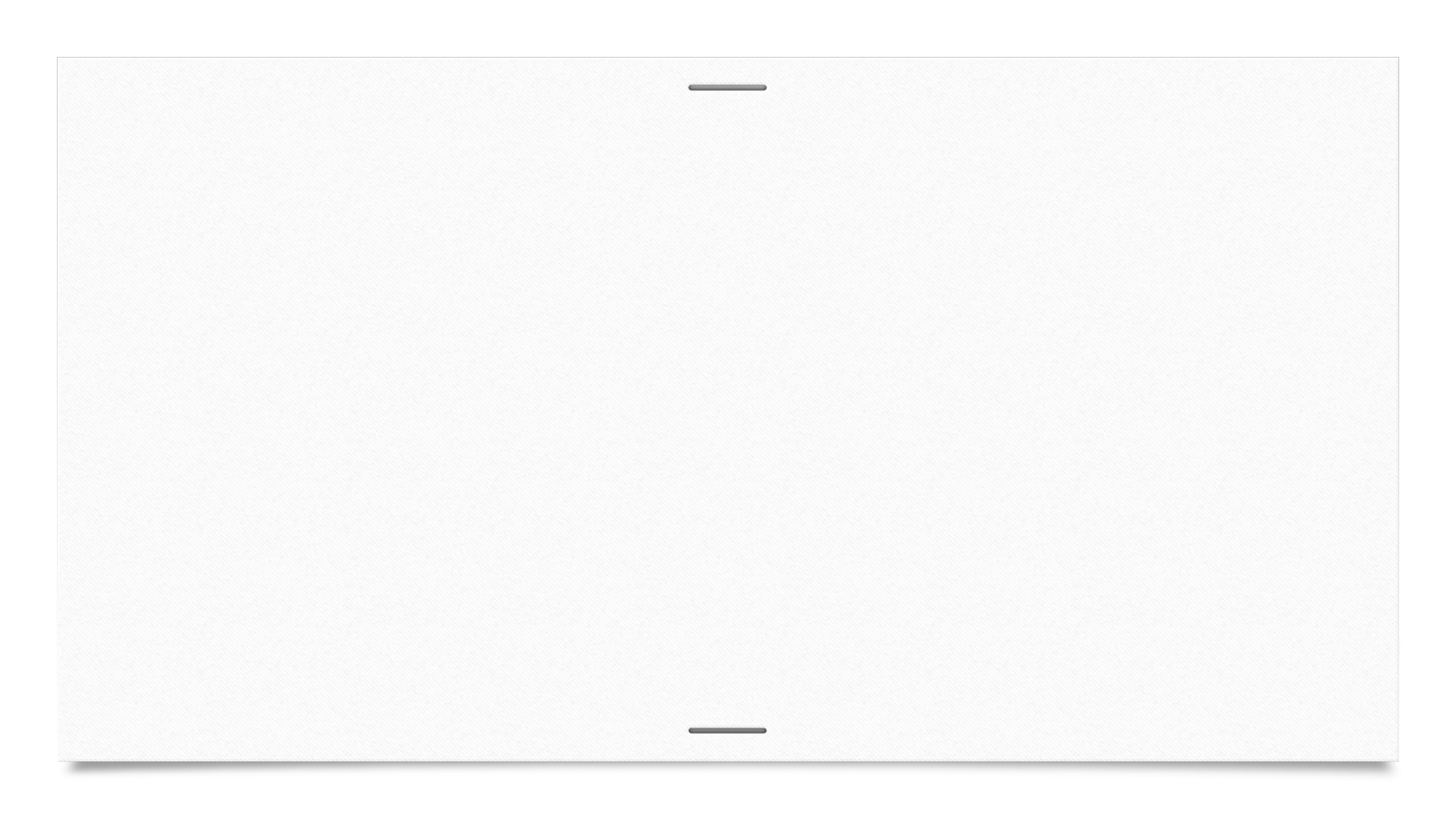 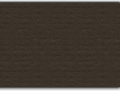 Verse 31
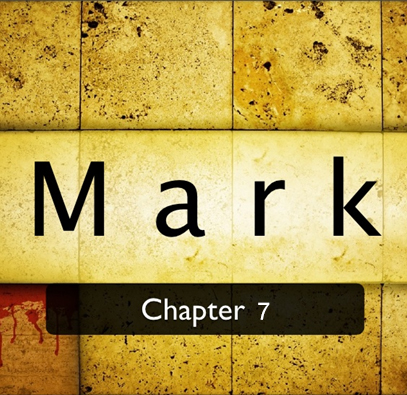 “…the region of Decapolis to the Sea of Galilee.”
Shows us Jesus did not head straight back to the Jewish cities but took the time to pass through the Gentile region
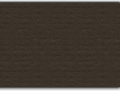 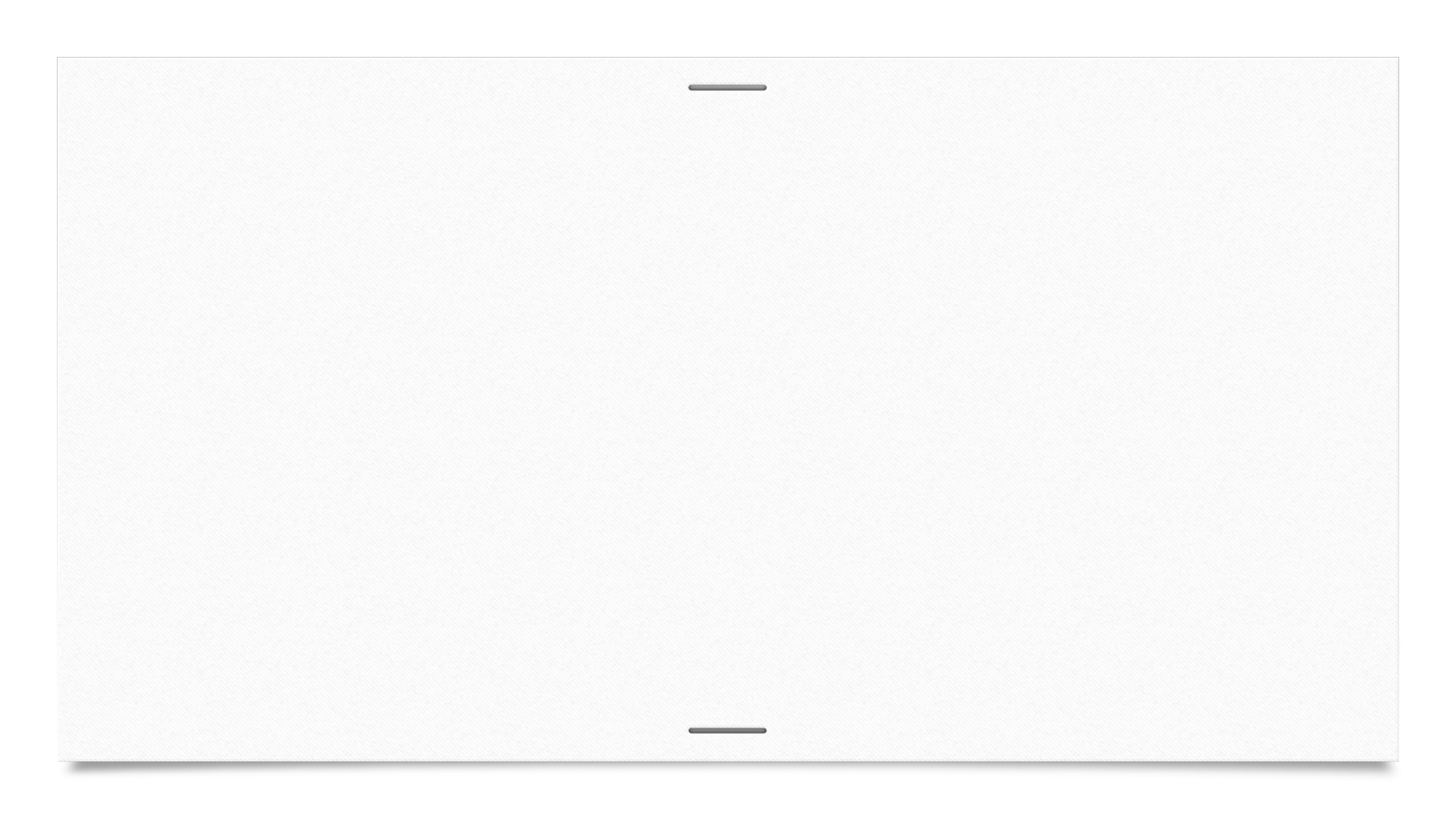 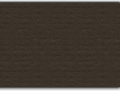 Verses 32 - 33
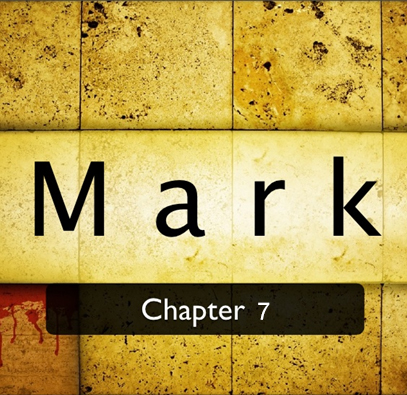 “…They begged Him to put His hand on him.”
Here we see again great faith in the ability of Jesus to heal and great compassion others had for this man and their seeking Jesus’ healing just as the mother in the previous verses for her daughter
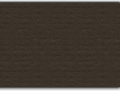 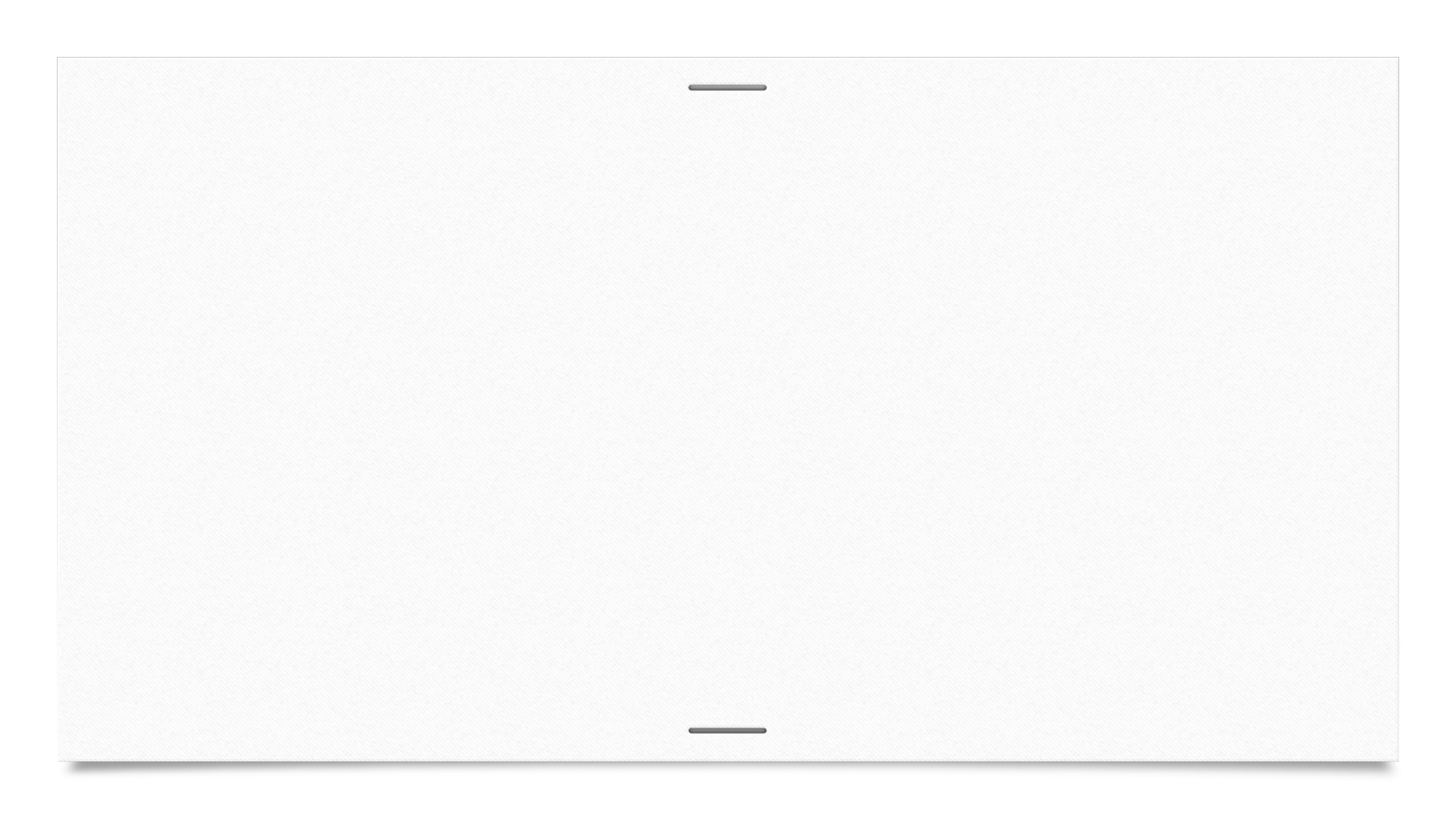 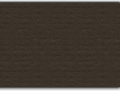 Verses 32 - 33
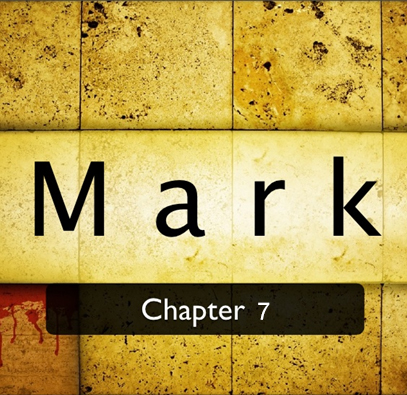 “…He took him aside from the multitude”
We are not told why and many have speculated but the emphasis  is on the act
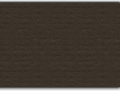 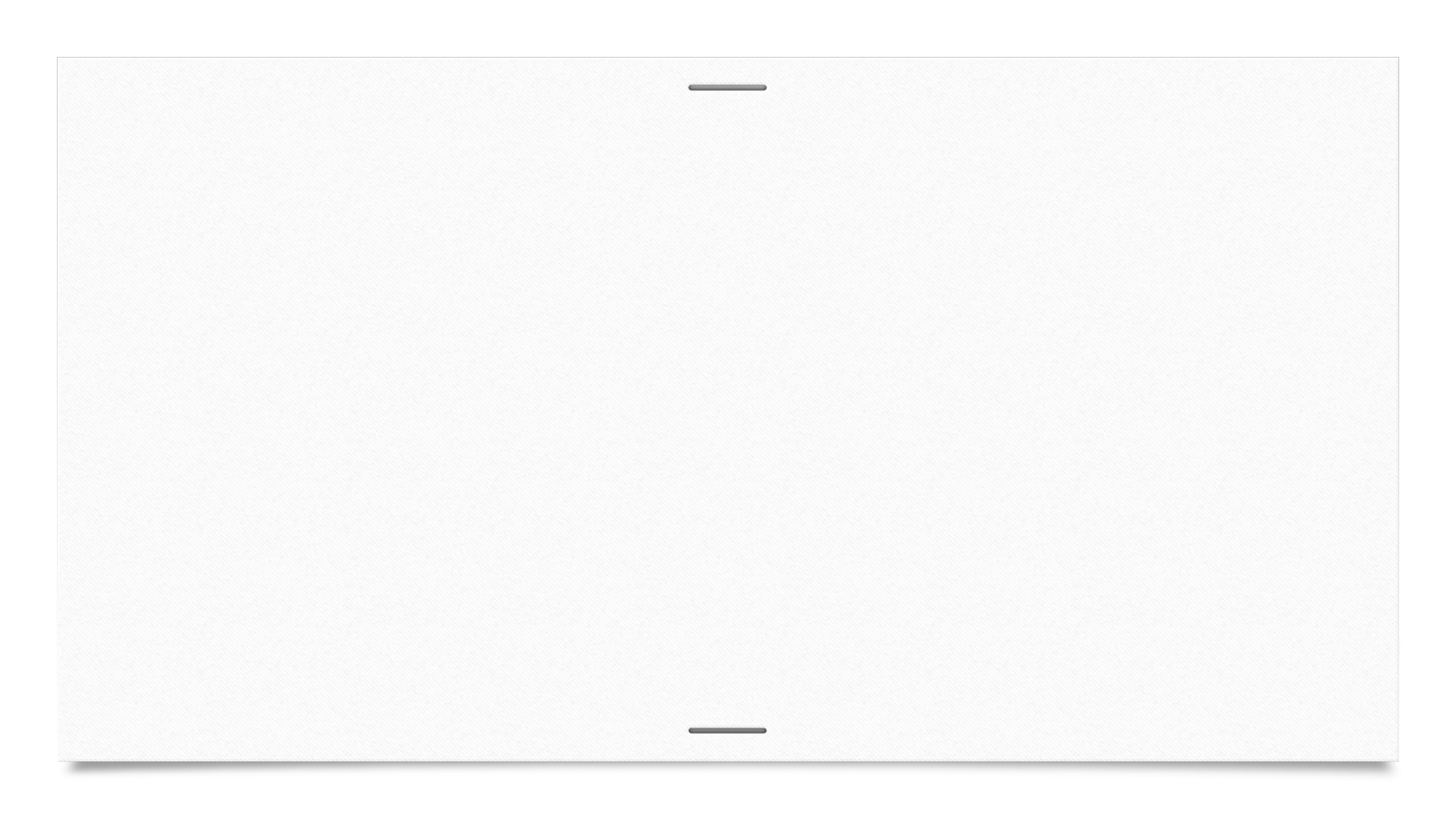 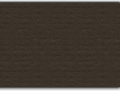 Verses 32 - 33
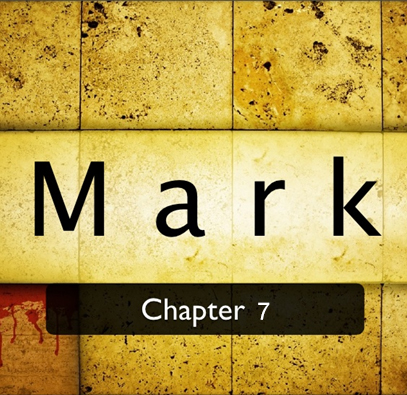 “…Put His fingers in his ears, and He spat and touched his tongue”
This is a very different healing process than we have see in the past
There is much speculation as to why
What does stand out to me in this instance is He physically touches each ailment
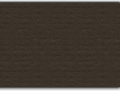 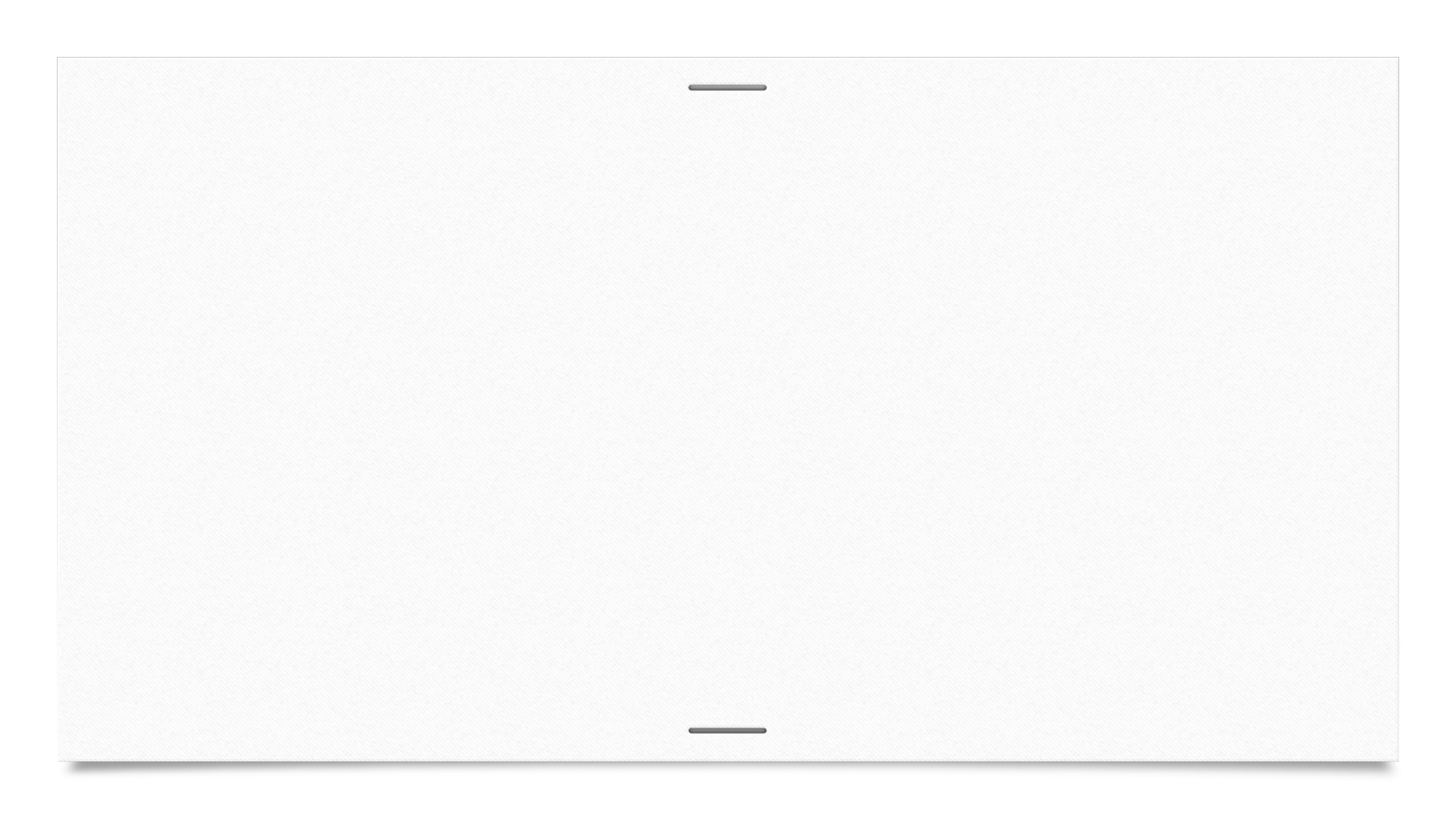 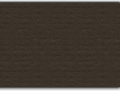 Verses 34 - 35
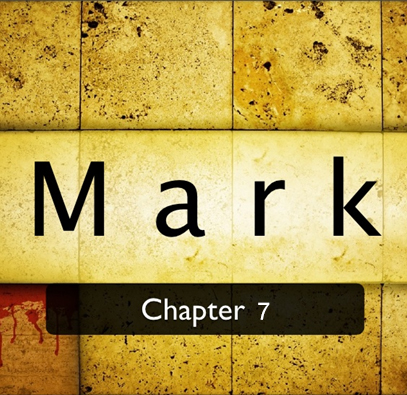 “…34 Then, looking up to heaven, He sighed,”
Jesus often looks to Heaven acknowledging where the healing power comes from
The sigh is a show of compassion for this man and suffers when we suffer
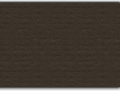 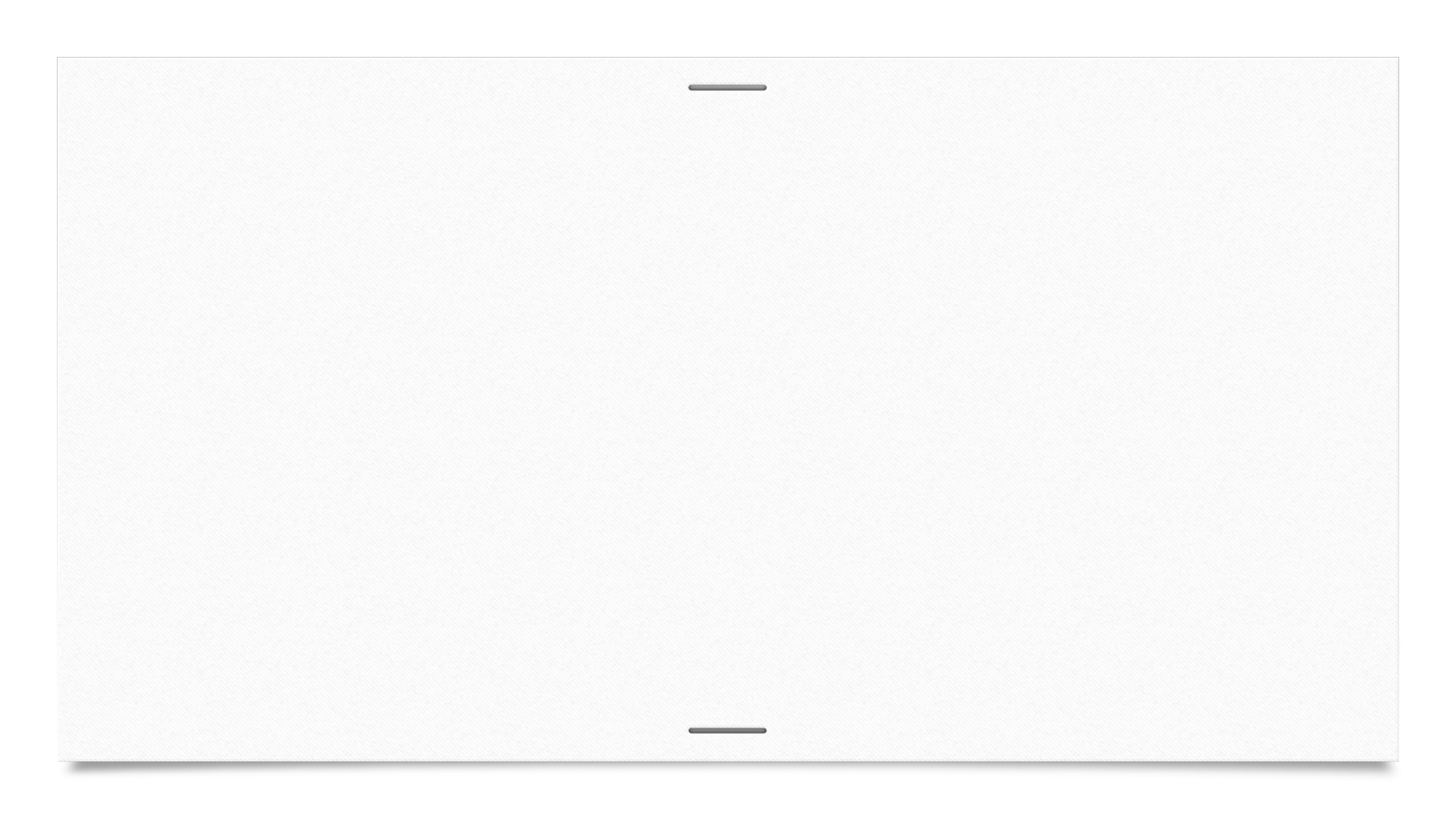 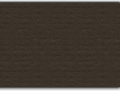 Verses 34 - 35
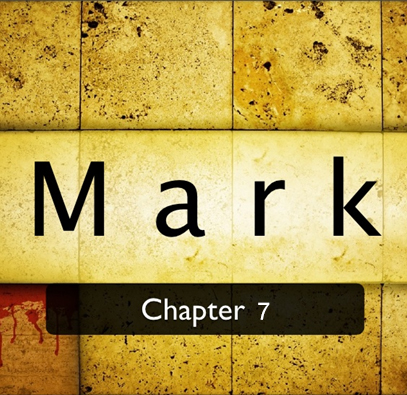 “…“Ephphatha,” that is, “Be opened.”
 Immediately his ears were opened
His tongue was loosed
He spoke plainly
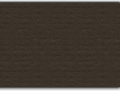 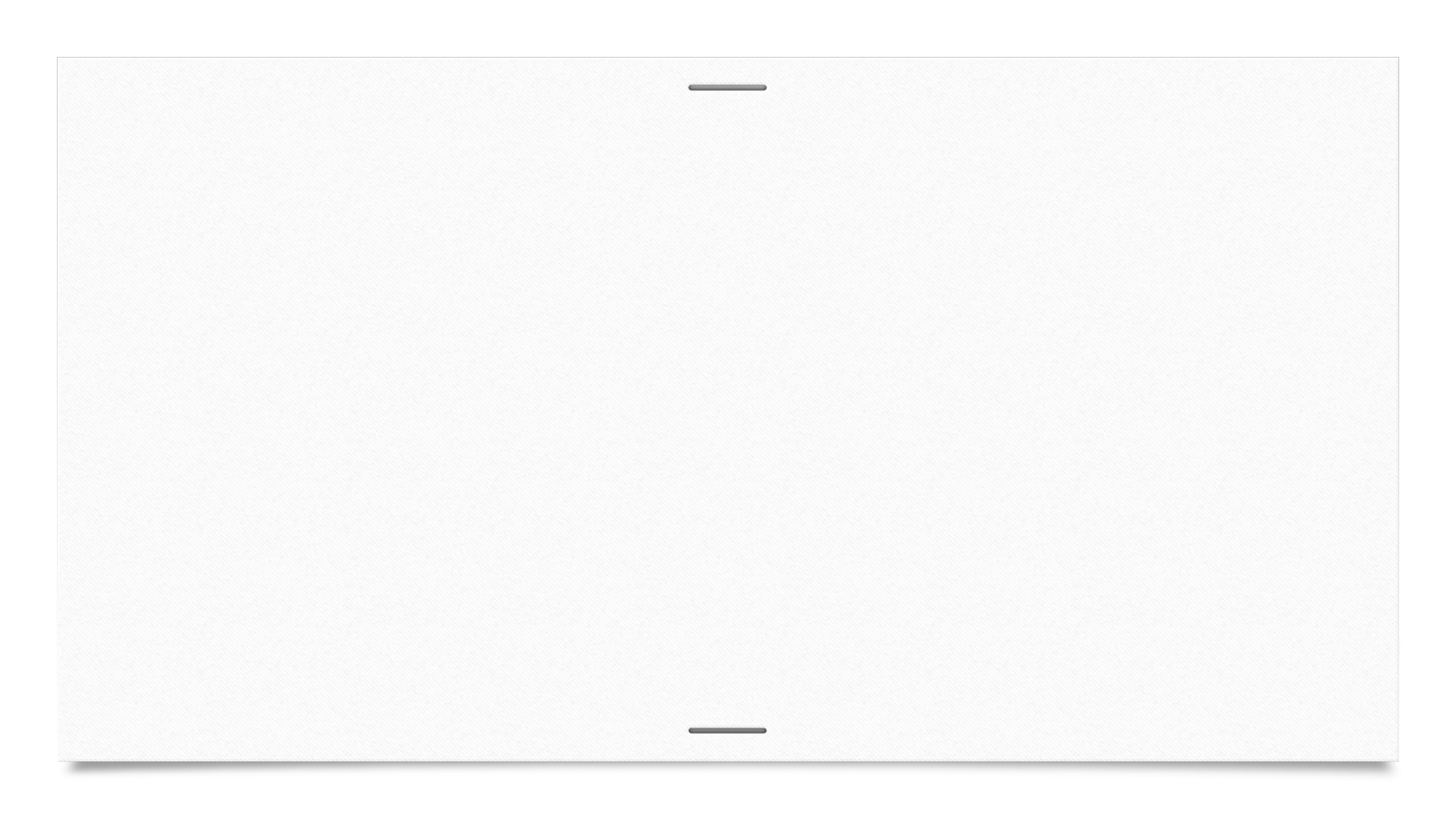 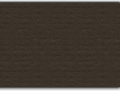 Verses 36 – 37
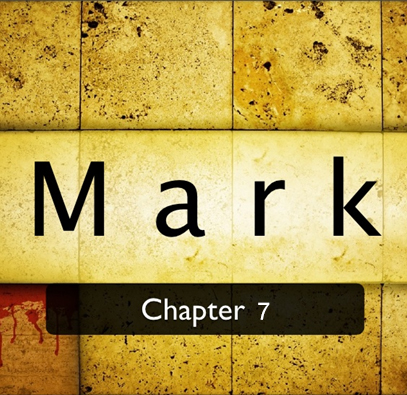 “… Then He commanded them that they should tell no one
Kind of ironic that now that he is able to speak clearly he is not to speak of it
Jesus has commanded silence in past times as well 
The more He commanded the more they spoke of it
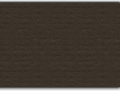 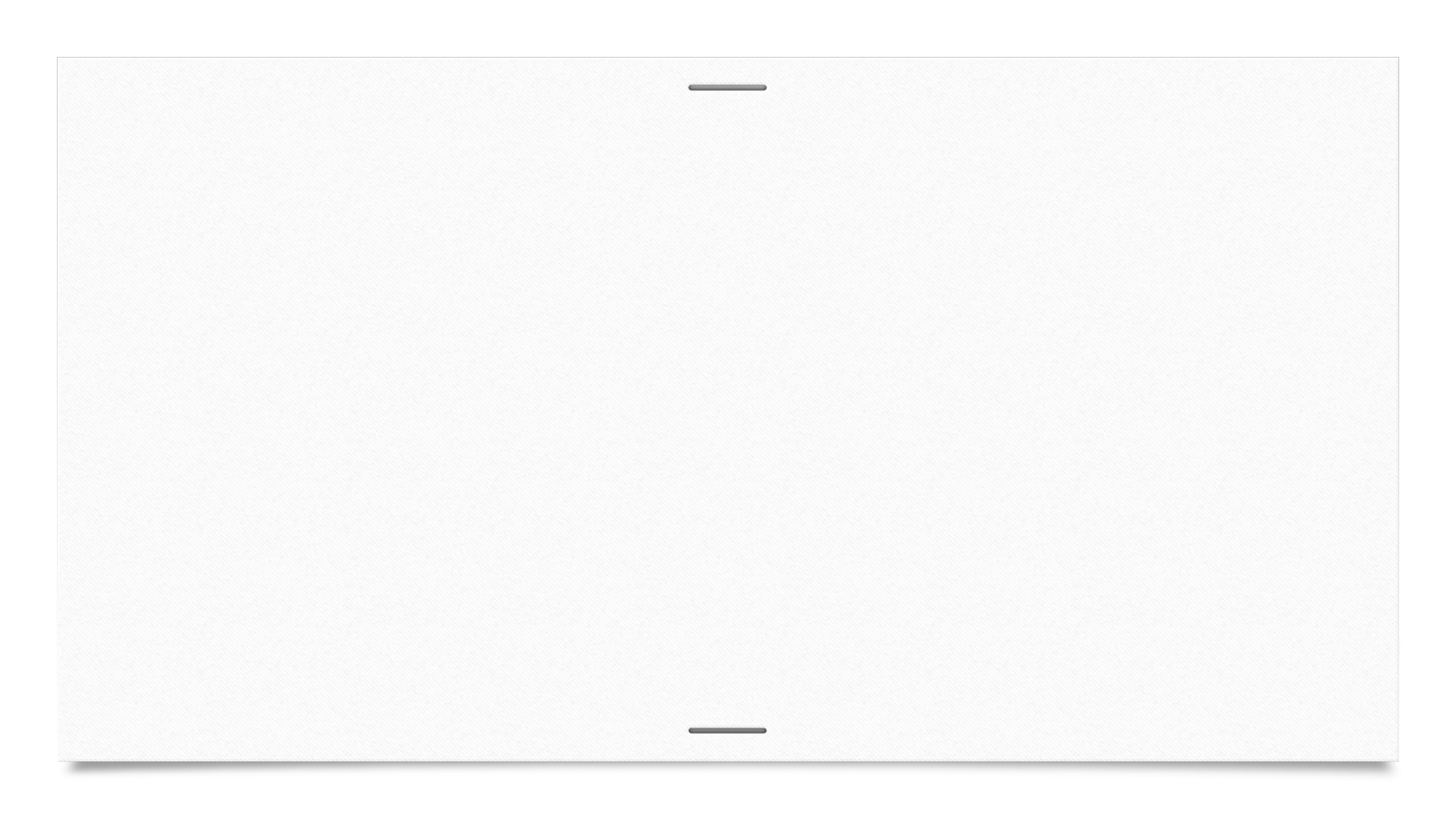 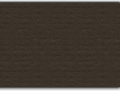 Verses 36 – 37
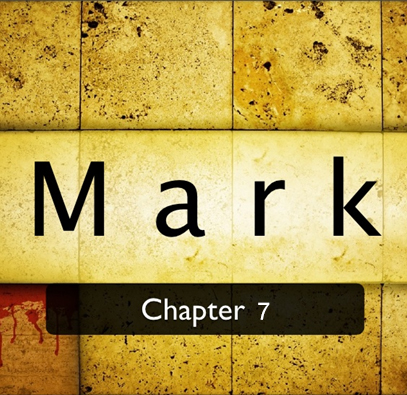 “…  And they were astonished beyond measure,
He has done all things well
He makes the deaf to hear and the mute to speak
A true expression of their faith in Jesus
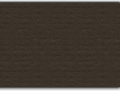